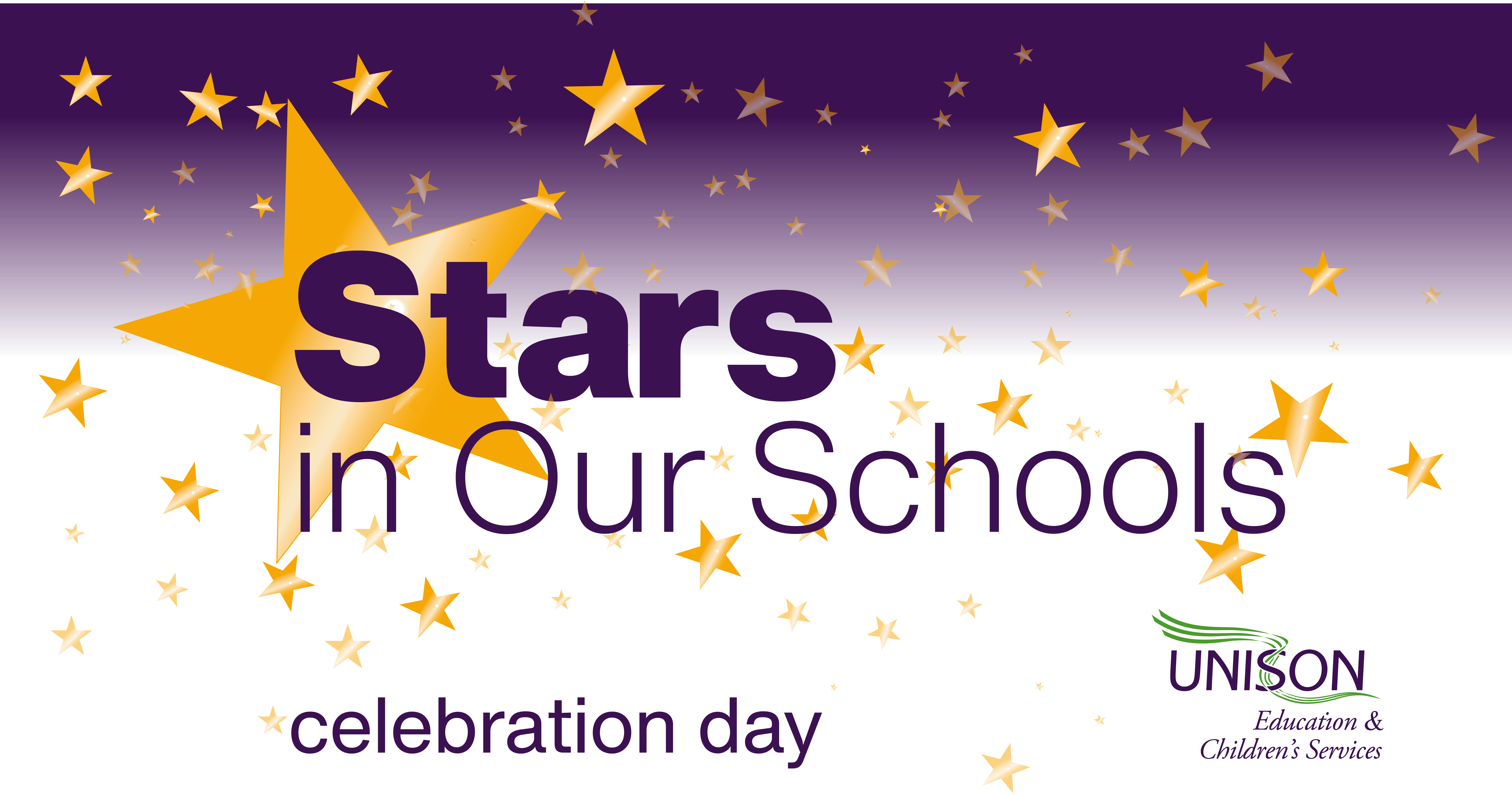 Standard slide title
Slide body text
Indent to get bullet 
Indent again to get next sub level
Indent again to get this level